心情溫度計（計算一下您的心情吧!）
請仔細回想最近一星期中(包括今天)，這些問題使您感到困擾或苦惱的程度，然後圈選一個您認為最能代表您感覺的答案。
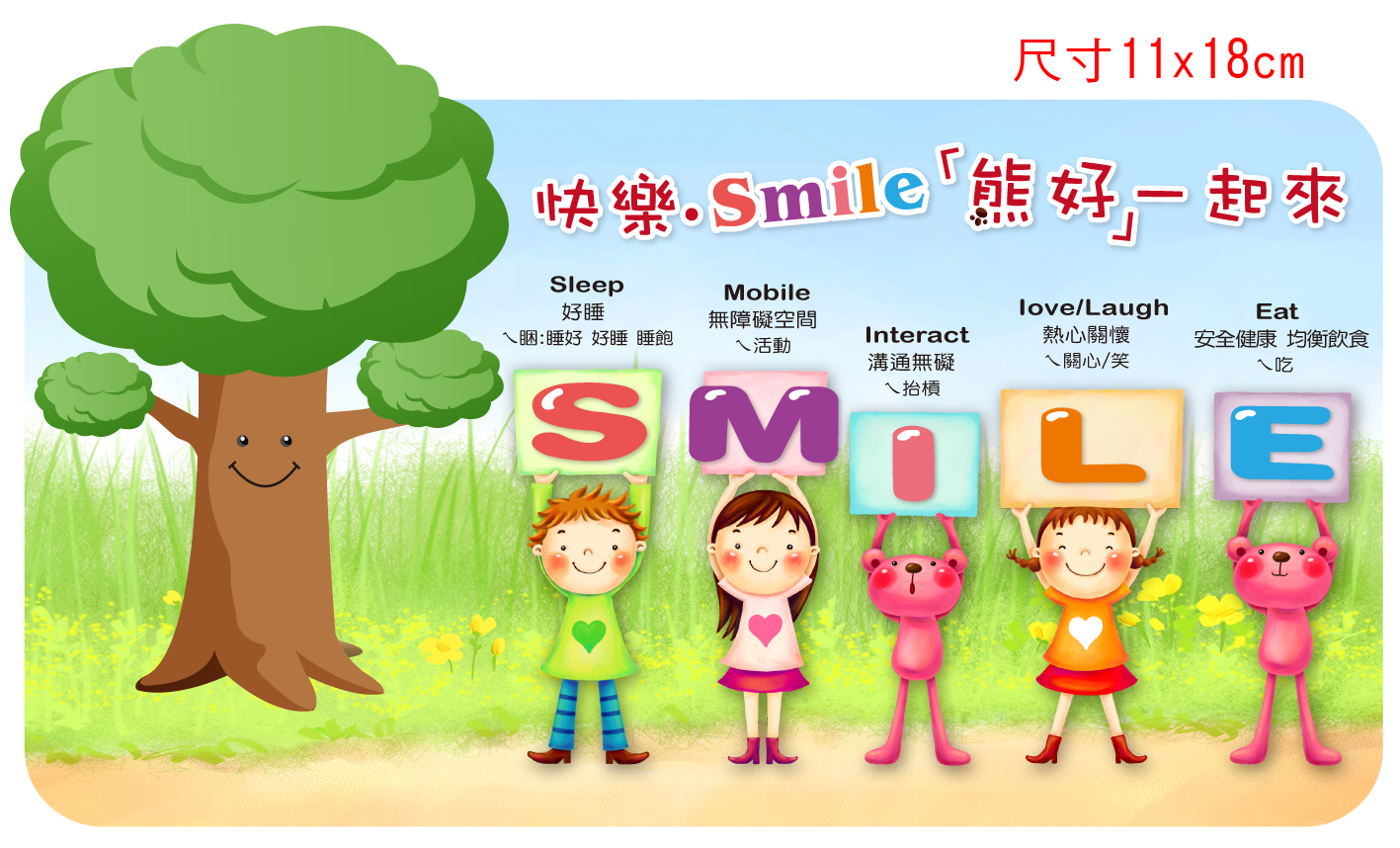 1
建議尋求心理諮商或精神科治療
計算總分:
◎1-5題總分： □0-5分   □6-9分   □10-14分   □15分以上
15分
建議尋求心理輔導或專業諮詢
10分
建議找家人或朋友談談，紓解情緒
？
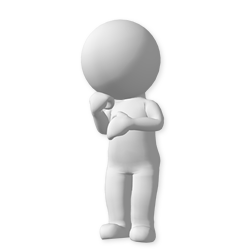 5分
第六題（有無自殺意念）是單項評分，只要評分為2分以上時建議您可以尋求心理諮商或身心科治療
2
2
0分